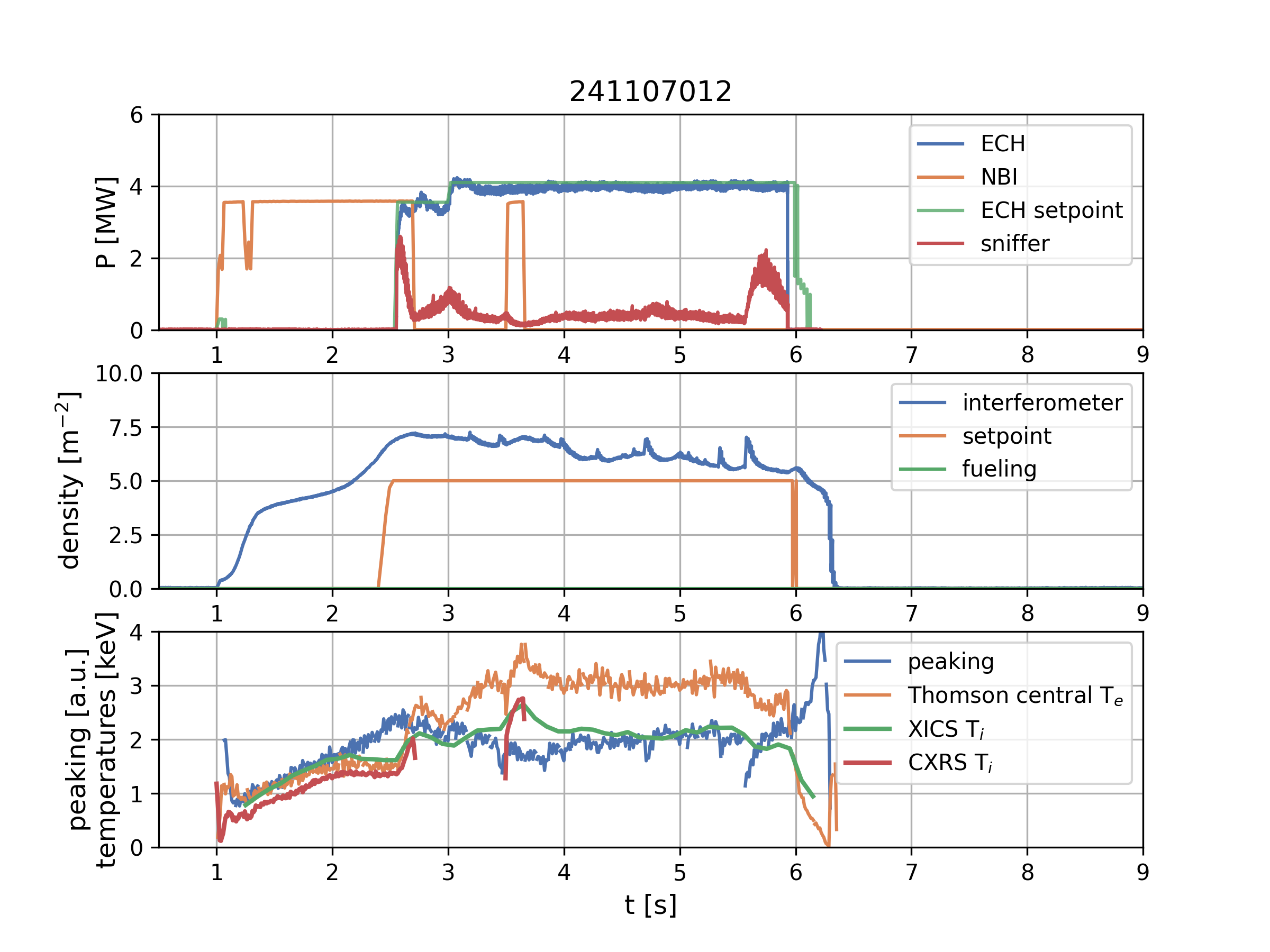 Campaign OP2.2 finished on Dec 12
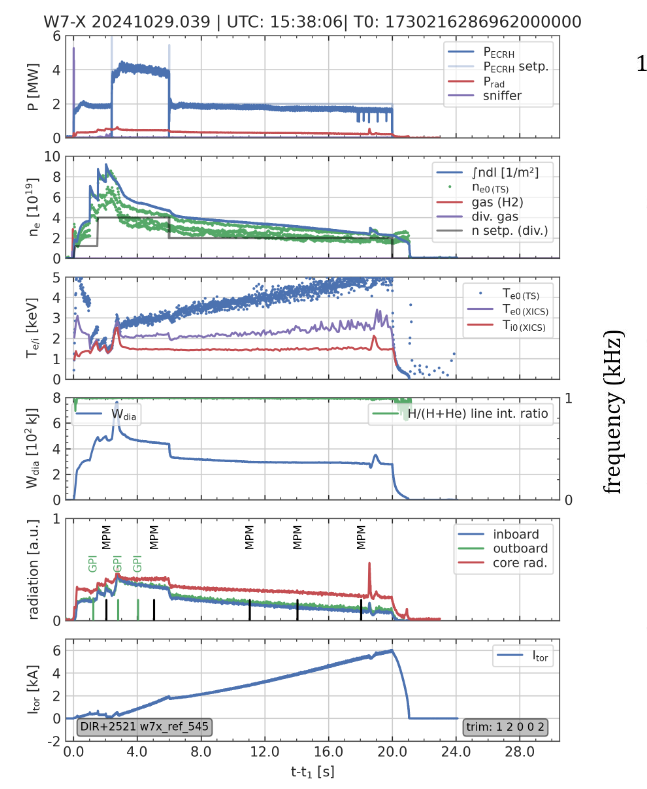 Pulse length up to 308 s (although < 1 GJ). 
Low-field operation with sustained higher ion temperatures for > 3 s
Exploration of island divertor scenarios in different configurations
First operation of new steady state pellet injector.
Campaign reporting initiated – deadline Jan 31, 2025
WPW7X | PSD AWP meeting 2025 | 07-09.10.2024
1
Dissemination of codes
WPW7X | PSD AWP meeting 2025 | 07-09.10.2024
2
Level-3 reporting initiated
Deadline for reports – January 31st 2025
Grand Deliverable reports postponed to Feb 28, 2025 due to ongoing campaign and level-3 reporting.
WPW7X | PSD AWP meeting 2025 | 07-09.10.2024
3